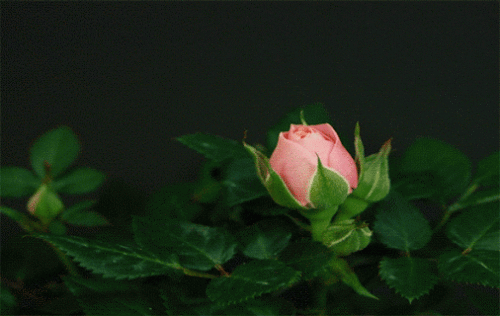 স্বাগতম আজকের মাল্টিমিডিয়া ক্লাসে
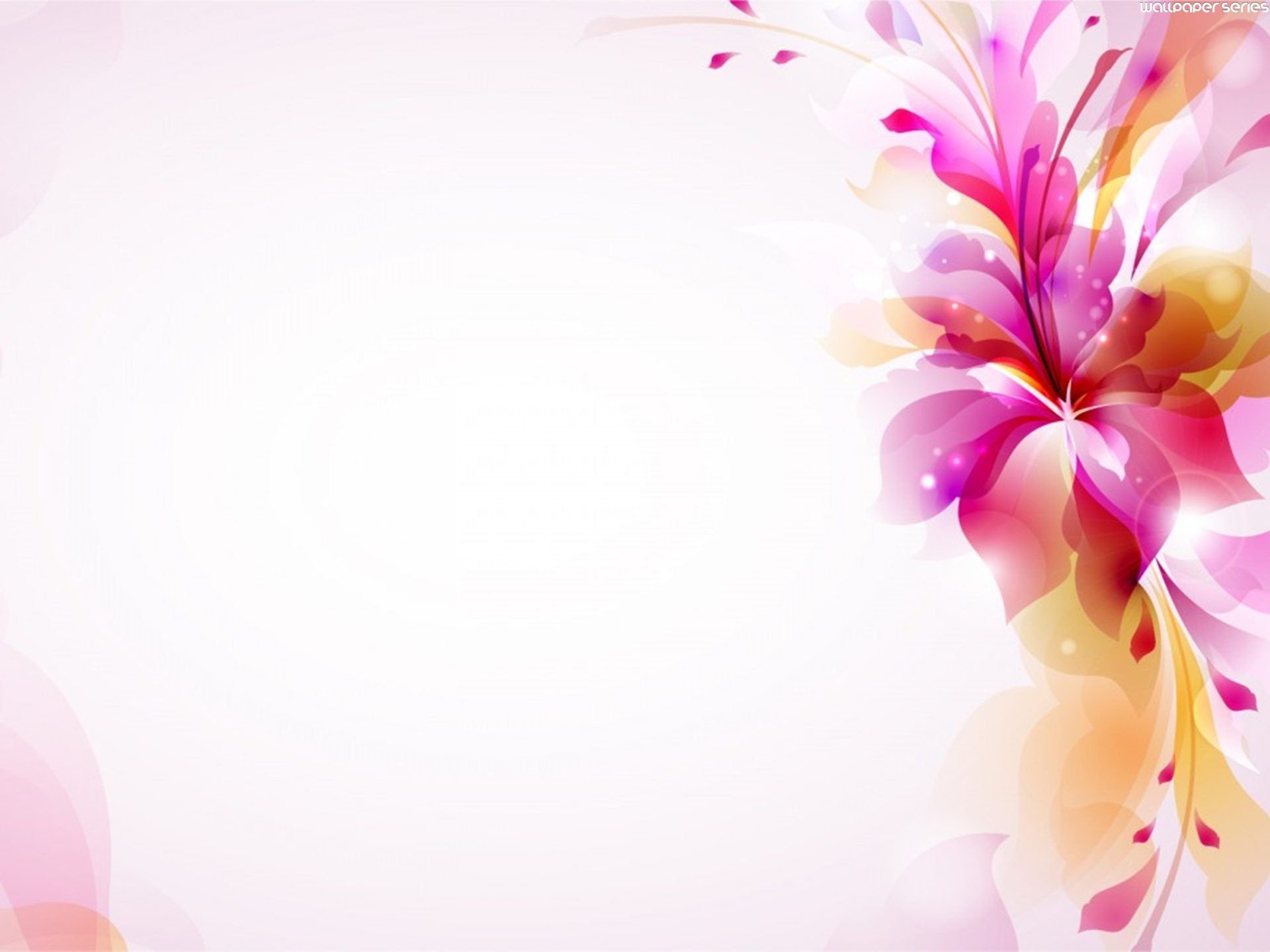 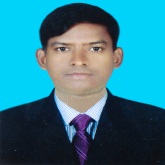 শিক্ষক পরিচিতিঃ
বিপ্লব বাস্কি
সহকারী শিক্ষক (খ্রিষ্টান ধর্ম)
চব্বিশনগর উচ্চ বিদ্যালয় ও কলেজ
গোদাগাড়ী, রাজশাহী ।
Email- baski4087@gmail.com
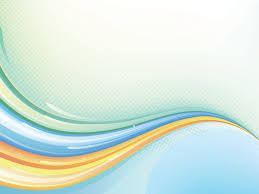 পাঠ পরিচিতিঃ
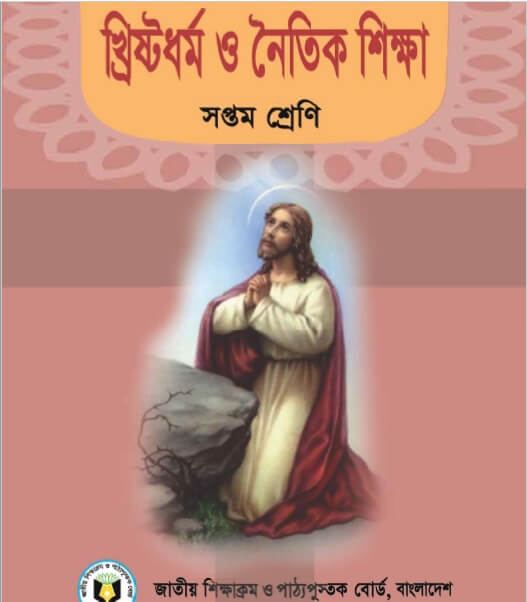 বিষয়ঃ খ্রিষ্টান ধর্ম ও নৈতিক শিক্ষা 
শ্রেণীঃ সপ্তম
অধ্যায়ঃ 2য়ঃ ইশ্বরের সৃষ্টি উত্তম
সময়ঃ ৫0 মিনিট
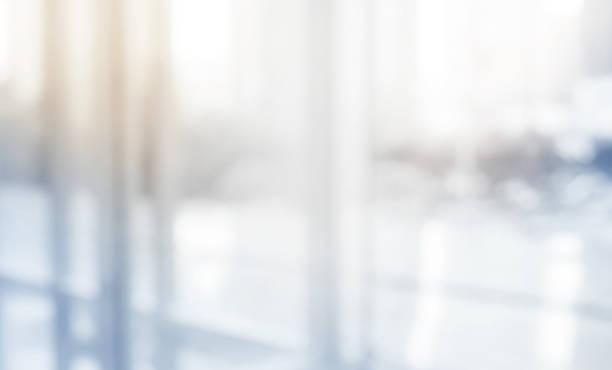 তোমাদের মধ্যে কে কে সুমুদ্র, পাহাড়, সুর্য, পুর্ন চাঁদ, বটগাছ, দেখেছ?
এগুলো দেখে তোমাদের মধে কী অনুভুতি জেগেছে?
এগুলো দেখে ঈশ্বর সম্পর্কে তোমার মনে কী ধারনা জাগে?
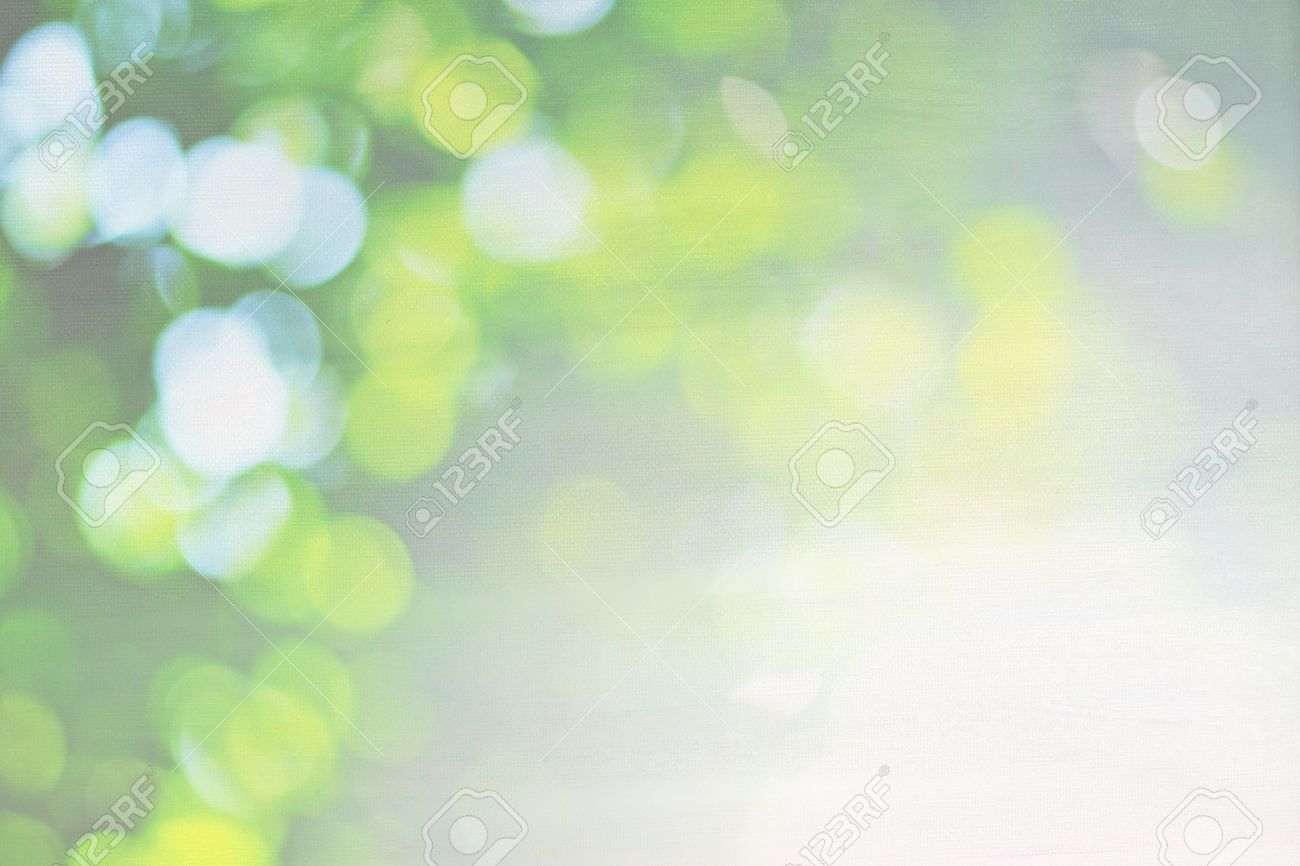 পাঠের শিরোনামঃ
সৃষ্টির মাঝে ঈশ্বরের আত্নপ্রকাশ।
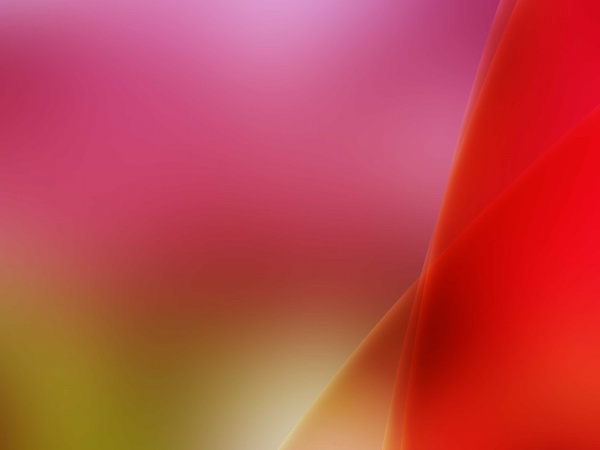 শিখনফলঃ
এই পাঠশেষে শিক্ষার্থীরা-
১। সৃষ্টির মধ্য দিয়ে  ঈশ্বরের আত্নপ্রকাশ সম্পর্কে ব্যাখ্যা করতে পারবে।
চিত্রটি লক্ষ্য কর
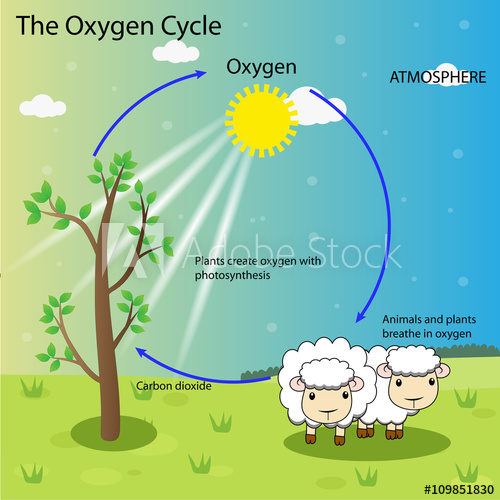 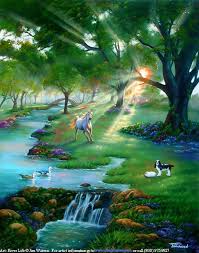 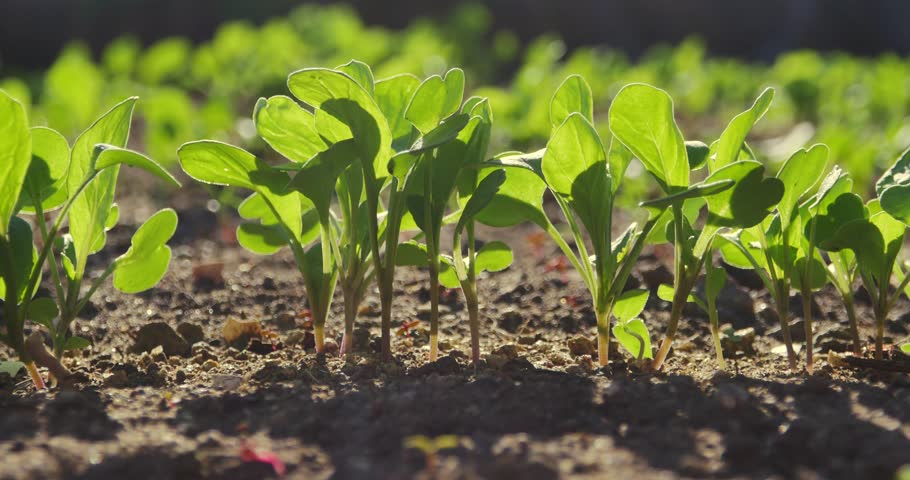 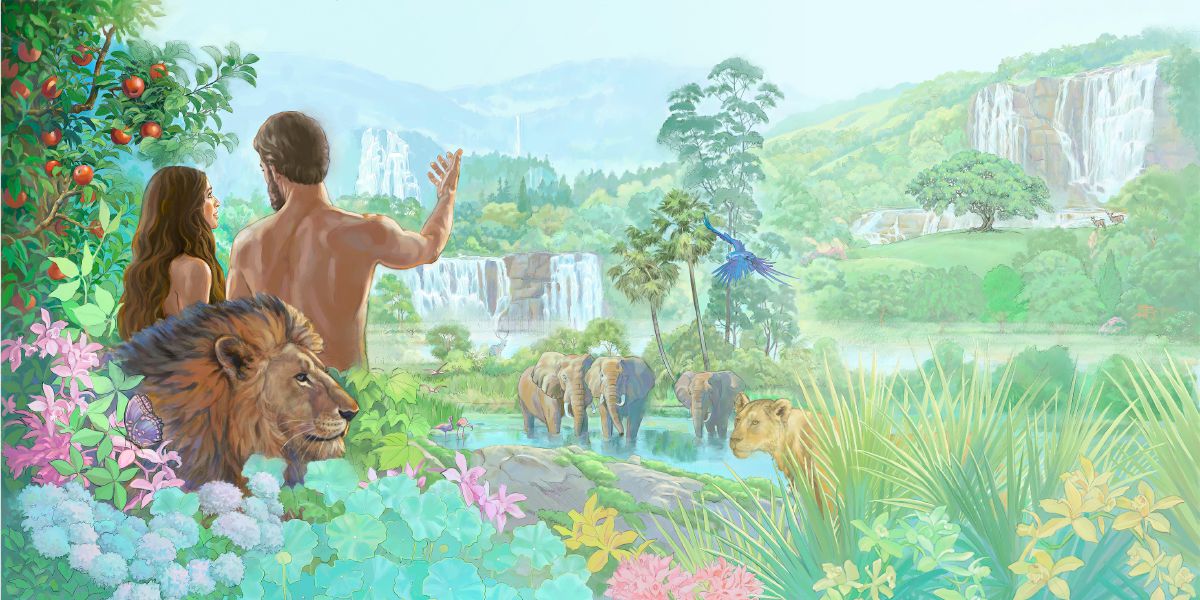 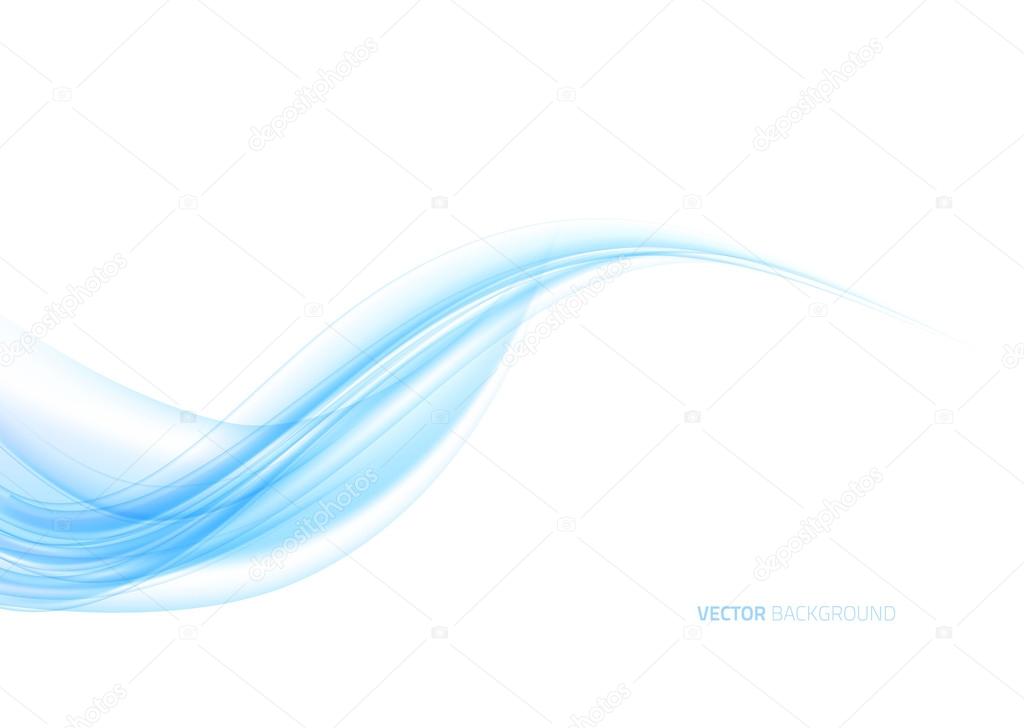 দলগত  কাজঃ
কয়েকটি সৃষ্ট বস্তুর  একটি তালিকা তৈরী কর ও উপস্থাপন কর, যার মাধ্যমে ঈশ্বরের ভালোবাসা, মাহাত্ন , মহাশক্তি ও সইন্দোর্য প্রকাশ পেয়েছে?
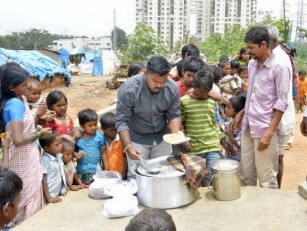 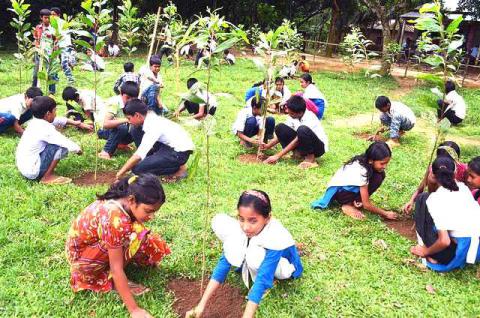 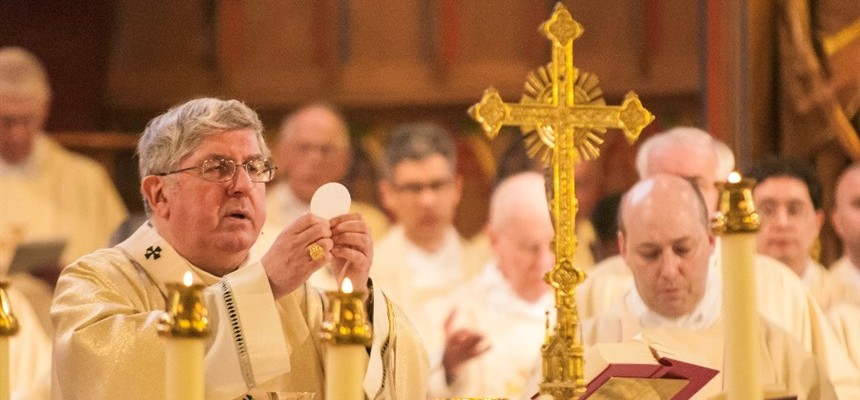 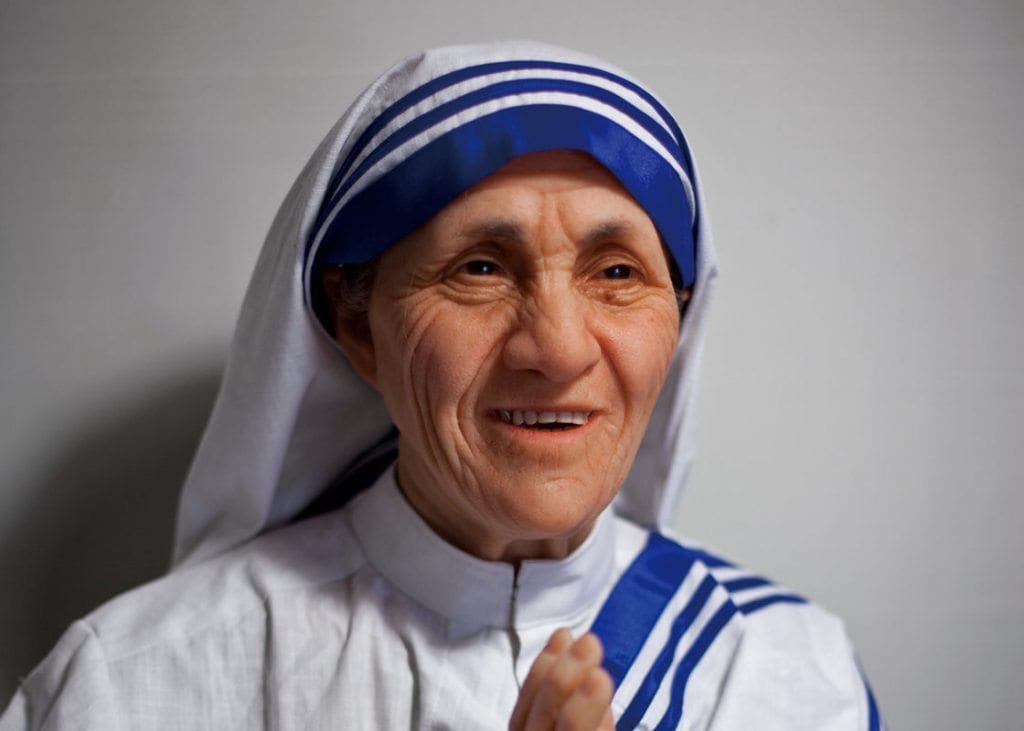 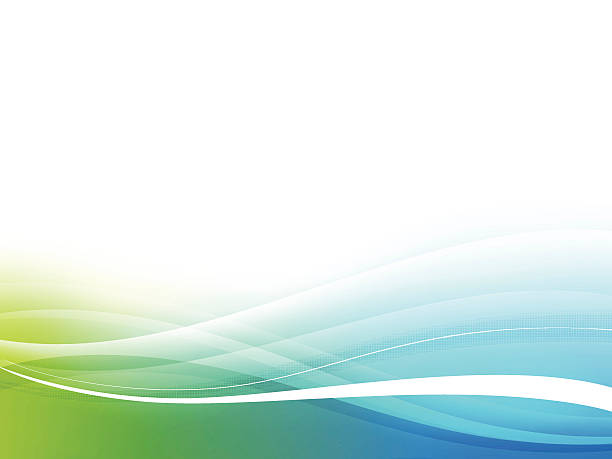 একক কাজঃ
তুমি নিজ জীবনে কীভাবে ইশ্বরের আত্নপ্রকাশ অভিজ্ঞতা কর তা লেখ?
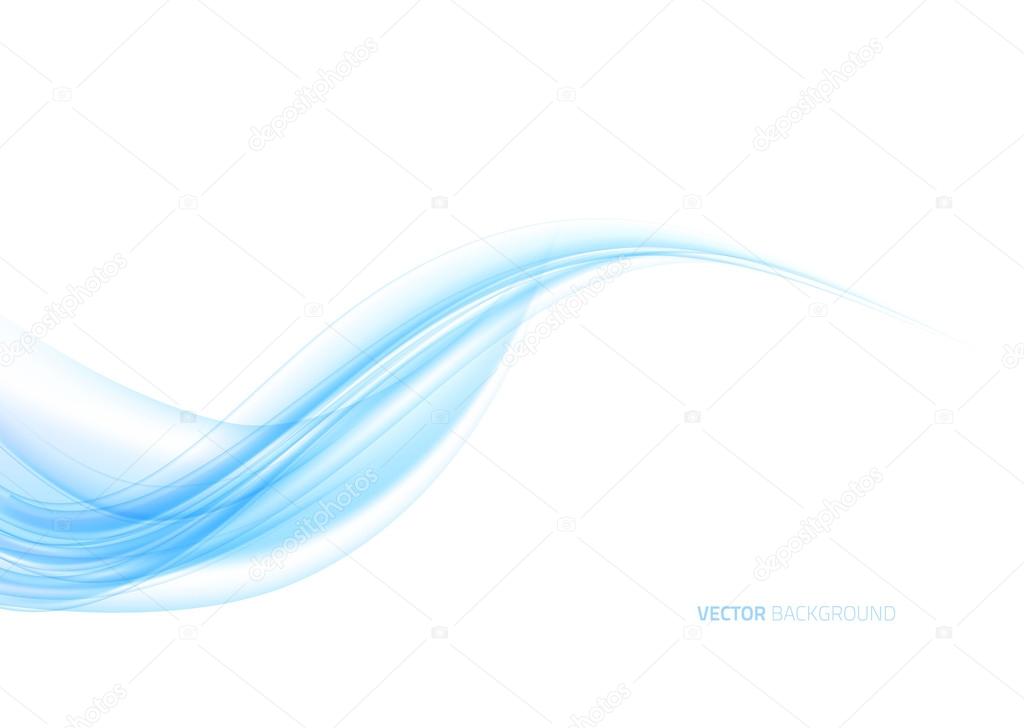 শুন্যস্থান পূরণ করঃ-
১। “আদিতে পরমেশ্বর -------- সৃষ্টি কাজ শুরু করলেন।
২। সৃষ্টি কে -------------- মধ্য দিয়ে ভালোবাসা যায়।
৩। সৃষ্টির পুর্নতা পেয়েছে ---------- আগমনের মধ্য দিয়ে।
৪। সৃষ্টি কোন না কোন ভাবে মানুষের --------- বয়ে আনে।
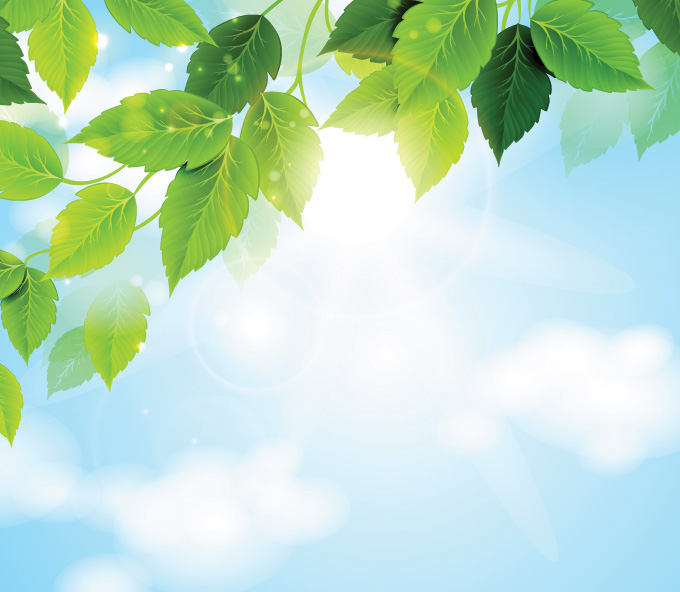 বাড়ির কাজঃ
সৃষ্টির উপর অনুচ্ছেদ লিখে তোমার অনুভুতি ব্যক্ত কর।
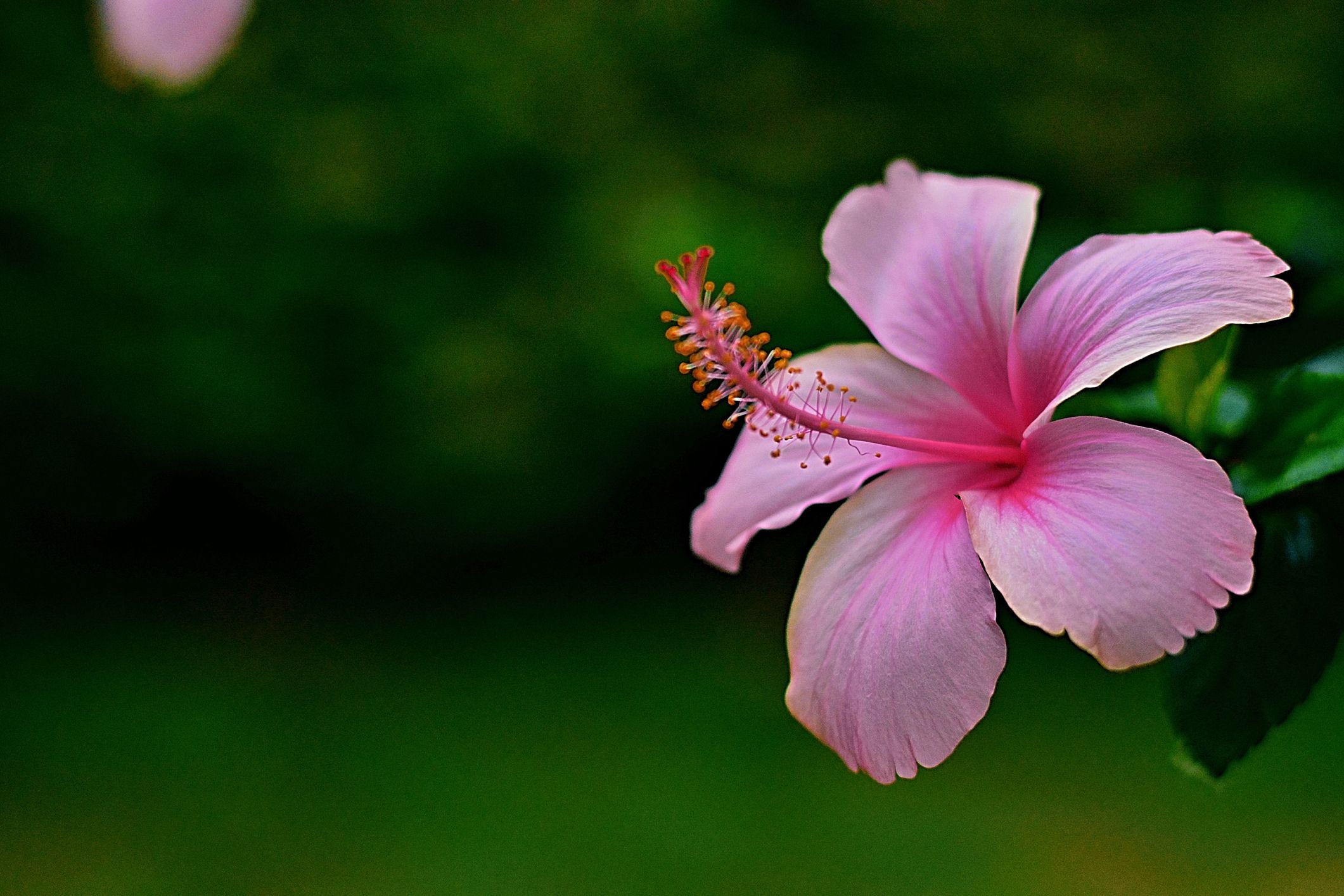 সবাইকে ধন্যবাদ
আগামী ক্লাসে আবার দেখা হবে।